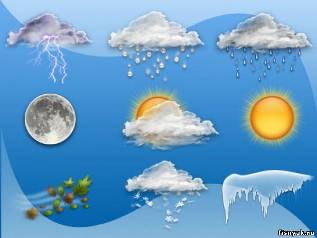 Что такое погода?
Какими словами нельзя охарактеризовать погоду?
холодная
дождливая
маленькая
сухая
узкая
солнечная
ветреная
короткая
большая
широкая
тёплая
Погода бывает
дождливая
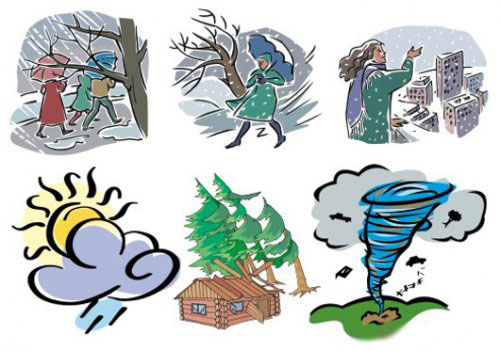 солнечная
холодная
ветреная
тёплая
сухая
Объясни, что такое погода.
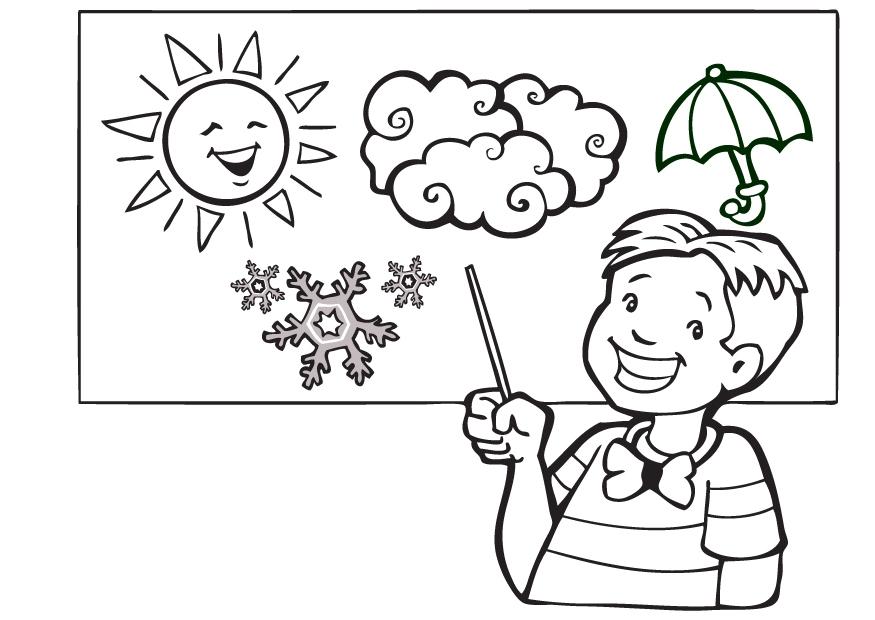 Прочитай текст на стр. 32 учебника 
и закончи предложение.
Погода – это …
Погода – это сочетание температуры воздуха, облачности, осадков, ветра.
Температура воздуха
ощущение тепла 
и холода
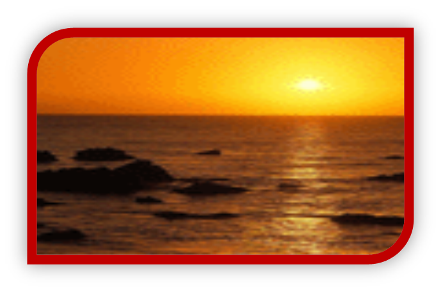 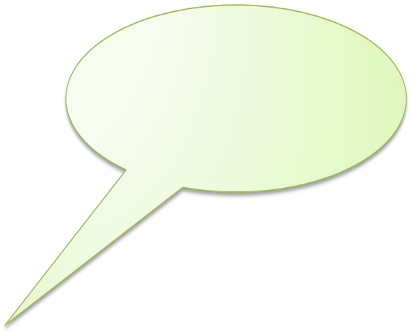 от
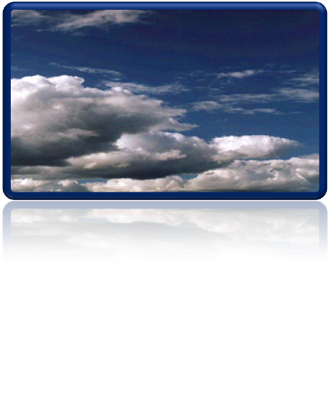 От греческого «метора» - атмосферные явления и «логос» - наука
Постепенно человек узнал причины изменения       погоды. Они связаны с изменениями в атмосфере. Возникла наука метеорология – наука о земной атмосфере происходящих в ней явлениях.
     Данные этой науки показывают, что погода в городе или селе зависит не только от местных условий, но и связана с состоянием  атмосферы всей Земли.
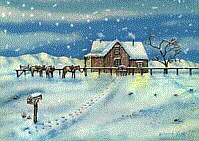 Облачность
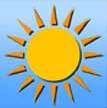 ясно
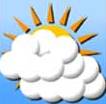 переменная облачность
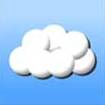 пасмурно
Осадки
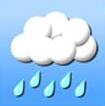 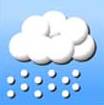 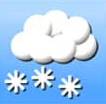 дождь
град
снег
Ветер
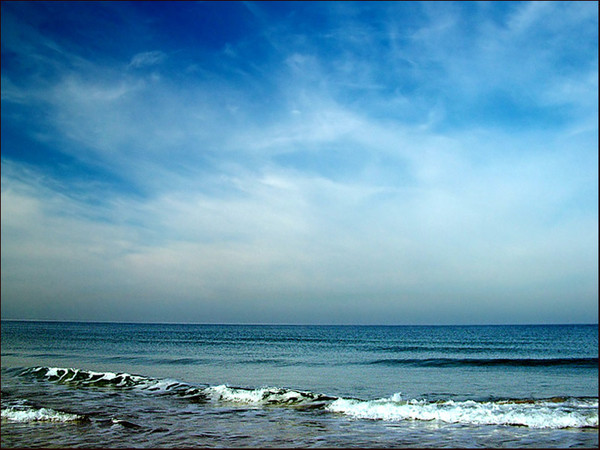 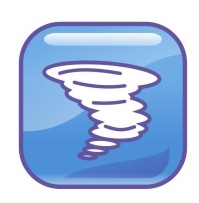 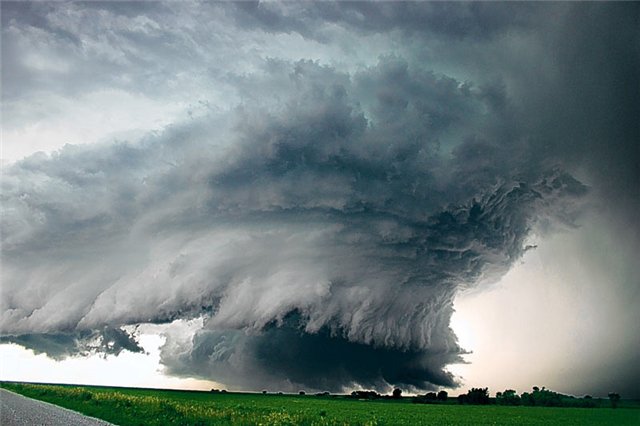 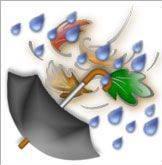 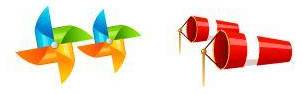 Ветер – это воздух, который приходит
в движение.
Сильные и опасные ветры – 
ураган, тайфун, смерч.
Тихие ветры – бриз, муссон.
1
м
в
е
т
е
р
т
е
т
м
п
е
р
а
т
у
р
а
о
р
г
о
з
а
о
л
о
б
а
ч
н
о
с
т
ь
о
п
г
и
о
с
а
д
к
я
г
с
н
о
о
д
а
Ответ
2
3
4
5
6
Неизвестно, где живёт.
Налетит – деревья гнёт.
Засвистит – по речке дрожь.
Озорник, а не уймёшь.
Сочетание температуры 
воздуха, облачности,
осадков, ветра
называют …
7
Нашумела, нагремела,
Всё промыла и ушла.
И сады и огороды
Всей округи полила.
От количества облаков
на небе зависит …
Её узнать поможет
нам термометр.
Снег, дождь, град –
это ….
Небо чистое, солнечно.
Мы говорим: ….
Наука о погоде
8
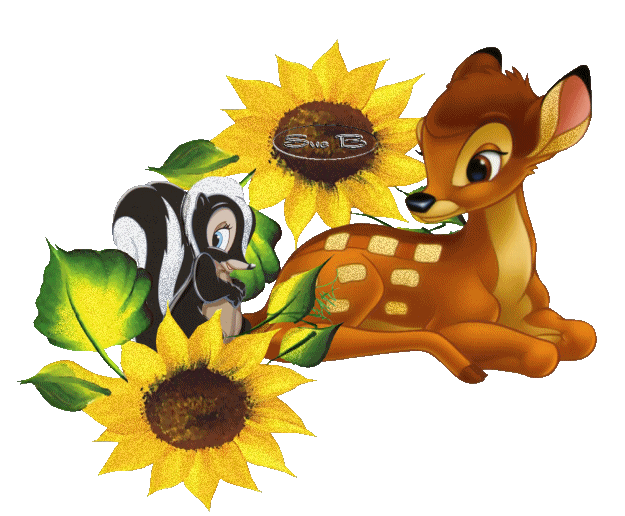 Молодцы!
http://www.vsesmi.ru/themes/29/2008/12/26/
http://rilim.ru/index.php?newsid=17963
http://hopover.co.uk/index.php?q=aHR0cDvL3d3dy5lZHVwaWNzLmNvbS9pbWFnZXMvcmVzdWx0cy9waG90bzowL3F1ZXJ5OndlYXRoZXI
http://languagevocabulary.blog.gogo.mn/
http://geotlvl.blogspot.com/2008_02_01_archive.html
http://serduchka.4bb.ru/viewtopic.php?id=142&p=8
http://hiero.ru/Valbar?page=3
http://my.5ballov.ru/groups/groupinfo/116528/
http://soll2d1.ucoz.ru/publ/uchimsja_razvivat_6_chuvstvo_v_sebe/1-1-0-189
http://www.koolinar.ru/recipe/view/49991
http://blogs.privet.ru/community/n_besedka/73078618